МДОУ «Детский сад № 10» группа №9
КЛУМБА РАДОСТИ
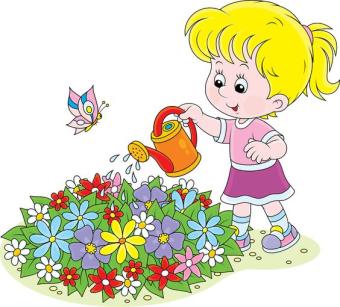 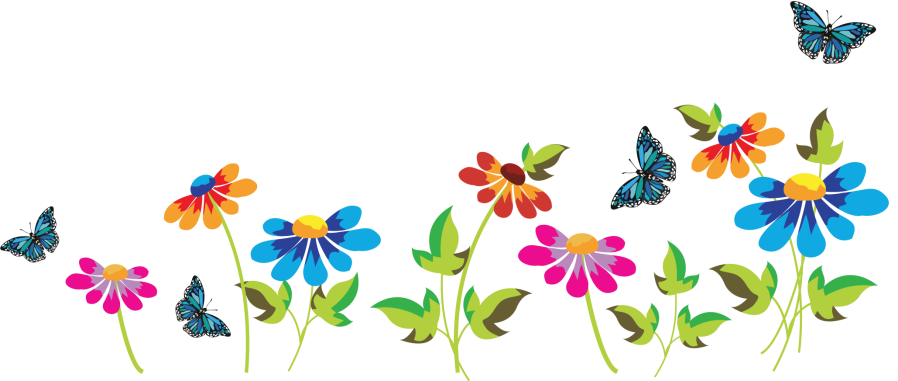 Воспитатели: Попкова К.А., Мещанинова Н.В.
Цель создания клумбы: формирование у детей представления о разнообразии растений, и использовании их человеком в целях украшения.
Задачи : 
• дать детям знания о цветах, как о полезных растениях (издают хороший запах, отчищают воздух от бактерий)
 • расширить представления о декоративных растениях
 • формировать активную позицию – не равнодушного созерцания, а деятельного и культурного участника в процессе решения экологических проблем 
• учить детей замечать красоту цветов в клумбе, воспитывать чувство восхищения
 • вызвать желание общаться с природой, оказывать посильную помощь в ее охране, воспитывать бережное отношение к труду
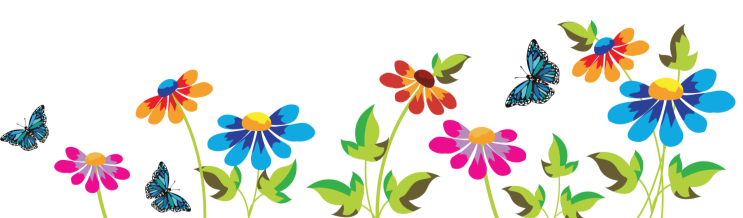 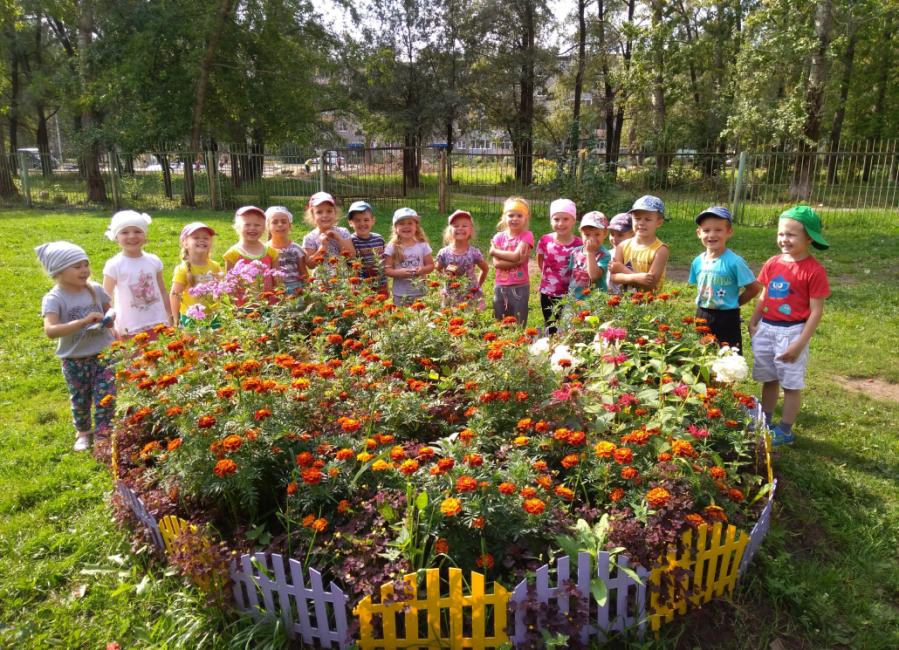 Наша клумба – загляденье!
Полюбуйся на нее!
Поднимает настроение
Всем, кто к ней не подойдет.
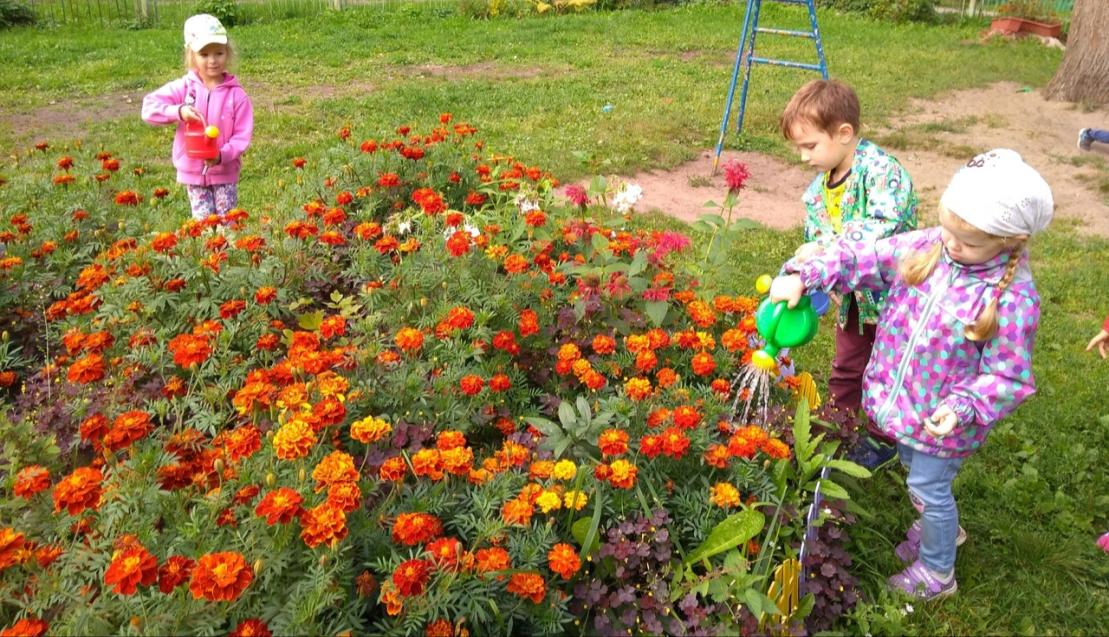 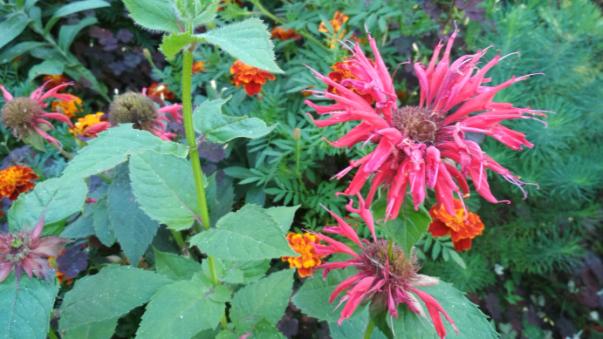 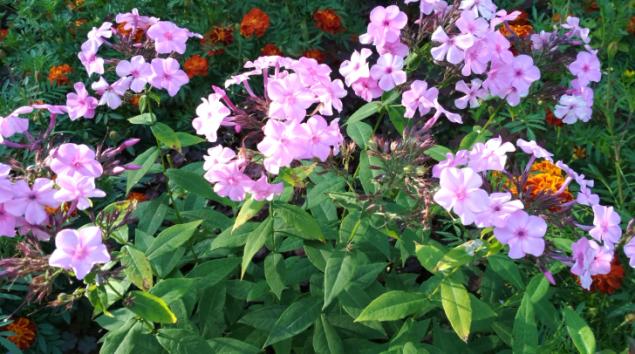 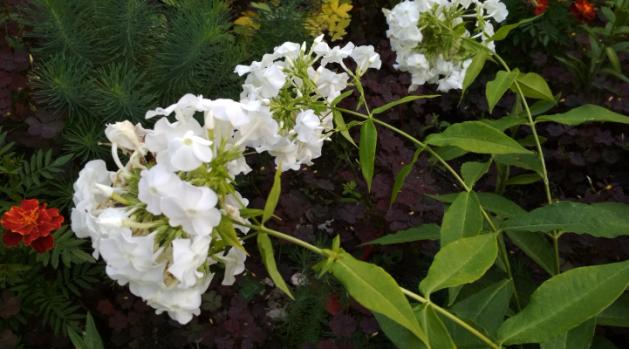 Сколько здесь цветов душистых!
Сколько нежных лепестков:
Шелковистых и пушистых
Тонких, гибких стебельков.
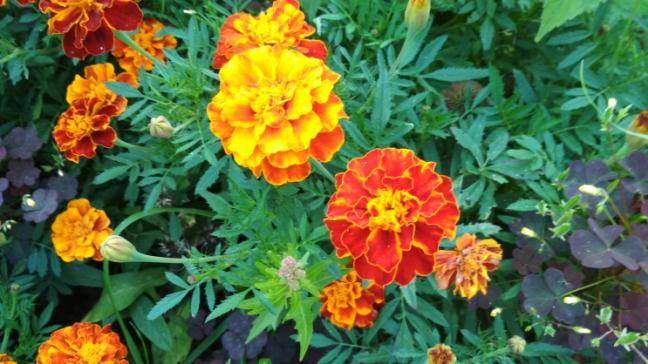 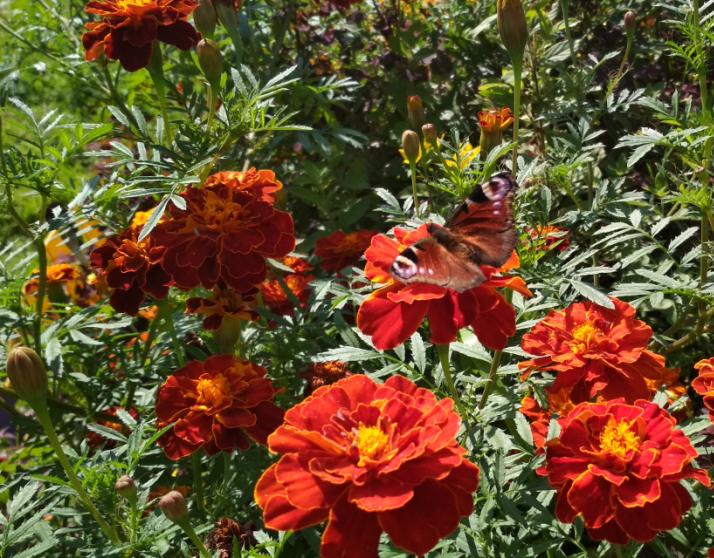 Сколько красок уместилось,
Просто глаз не оторвать!
Видно радуга спустилась,
К нам цветы разрисовать.
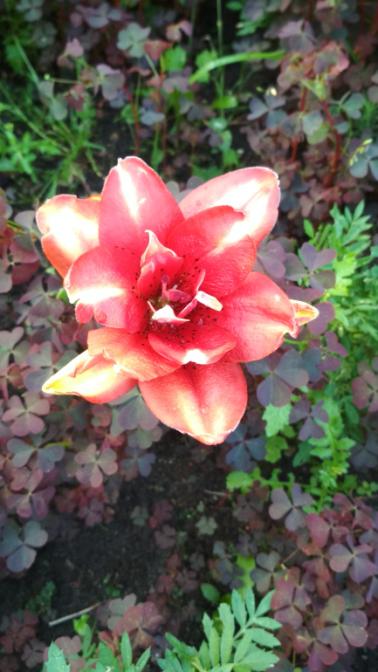 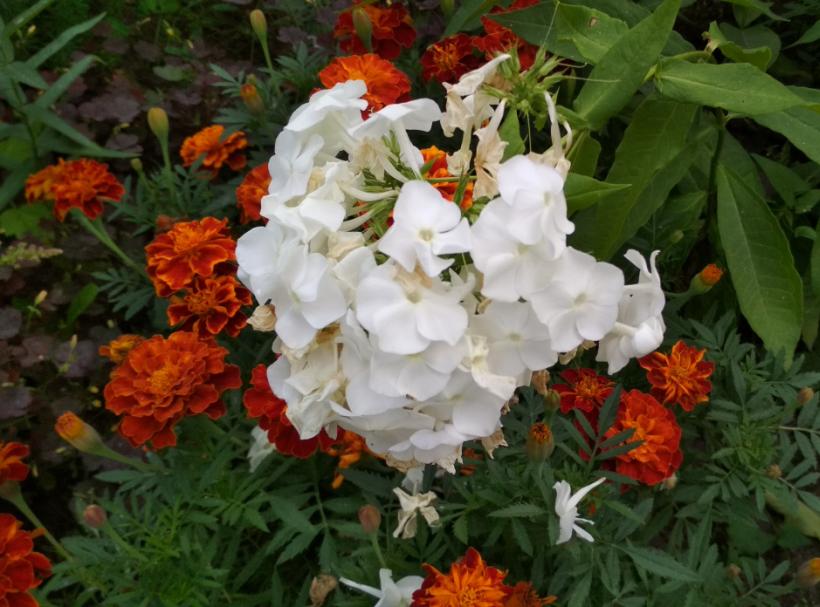 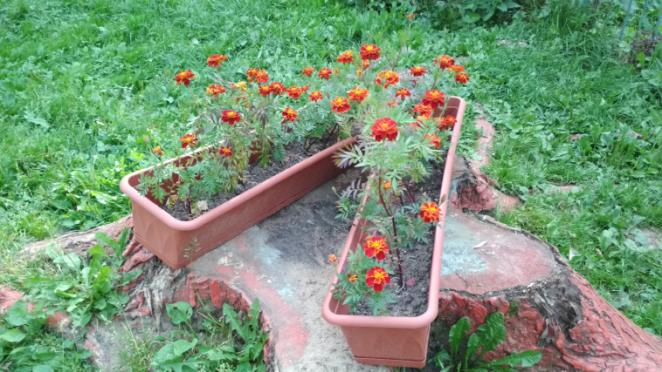 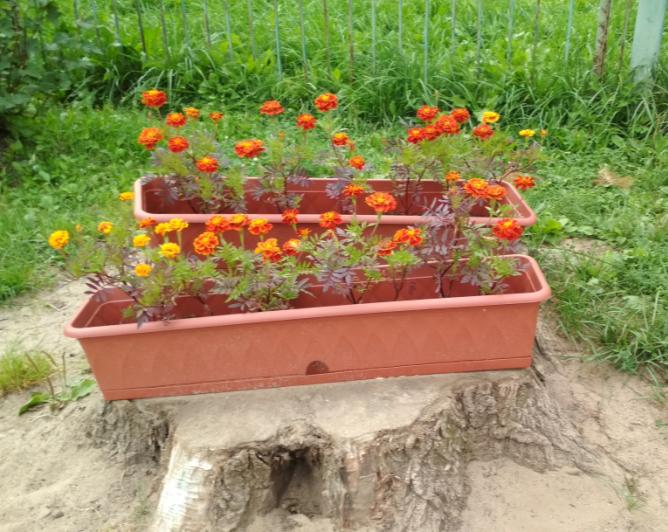 Улыбалось солнце в небе:Ах, какой денёчек!Подарю - ка, я пенёчку ,Солнечный цветочек.
Не осталась без нашего внимания и центральная клумба!
«Ванечка и Танечка», творчество Жуковой Анастасии Валентиновны
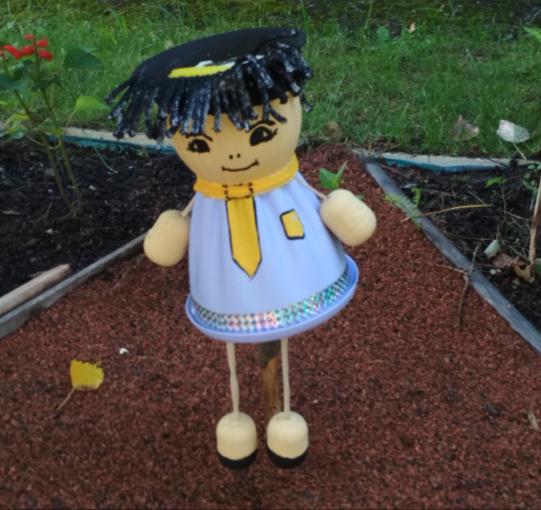 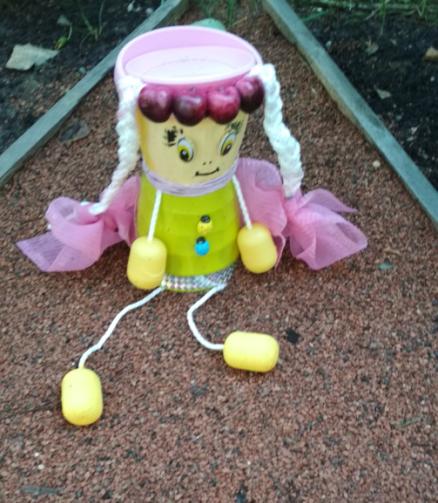 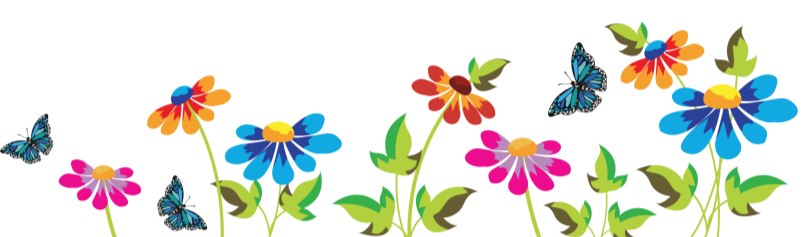 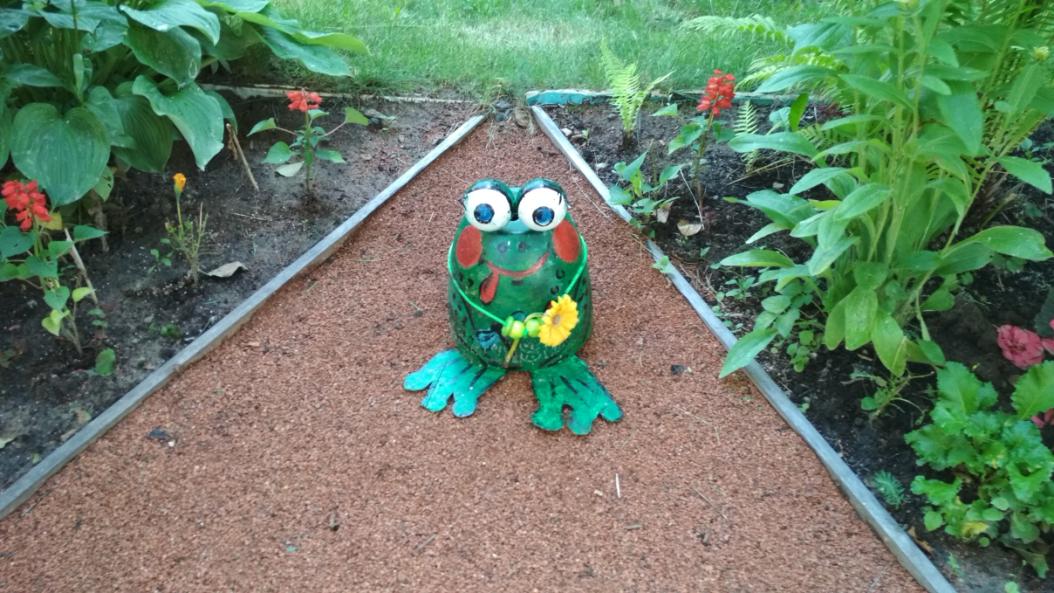 «Лягушка-квакушка» 
творчество Семёновой Натальи Александровны
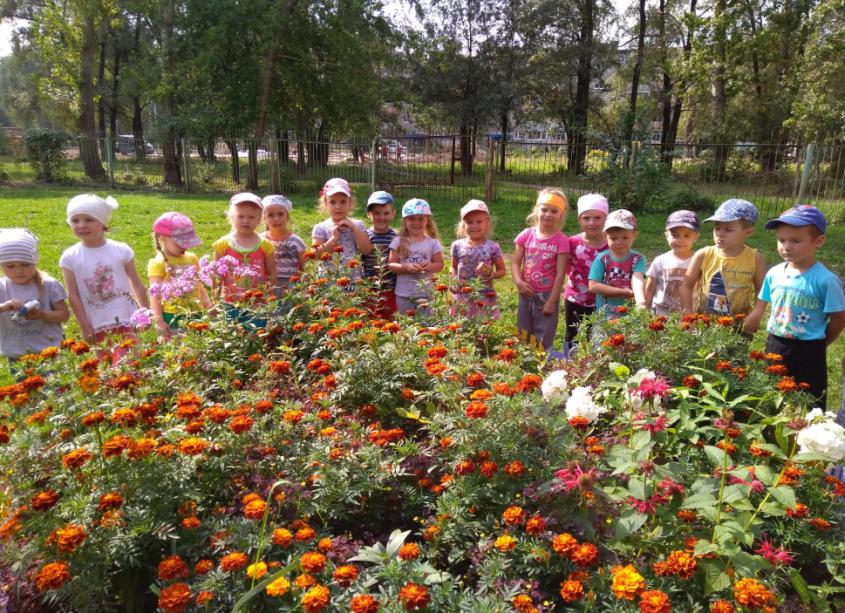 Приходите к нам, полюбуйтесь!
Мы цветочки рвать не будем,
И другим сказать спешим:
Пусть приносят радость людям,
Всем – и крохам, и большим!